INNERLIJK KOMPAS
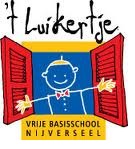 Een verkenning
De visie eens doorlezen en kernwoorden aanduiden
In dialoog met de a/Andere(n)   leer ik mezelf en waartoe ik word uitgenodigd kennen. Ik kan richting geven aan mijn leven. Ik reageer veerkrachtig.
Een innerlijk kompas bestaat uit authentieke waarden, doelen en interesses die richting en betekenis geven aan het leven van mensen en aan hun identiteitsontwikkeling. Het wordt gevoed vanuit levensbeschouwelijke en andere bronnen. In de katholieke basisschool brengt het lerarenteam haar leerlingen graag in contact met de christelijke bronnen waarin ze zelf ‘met goesting’ zin vinden.
Het innerlijk kompas fungeert als een gids die helpt om waardevolle keuzes te maken in het leven (koers bepalen), om interesses, waarden en doelen blijvend op elkaar af te stemmen (op koers blijven) en om veerkrachtig om te gaan met momenten en situaties waarbij de identiteitsontwikkeling onder spanning komt te staan (omgaan met storm en tegentij). Daarenboven hebben mensen een goed gefundeerd innerlijk kompas nodig om op het niveau van de samenleving tot kwalitatief pluralisme te komen.
Een belangrijke stap bij de ontwikkeling van een innerlijk kompas is de ontdekking van wie men zelf is en waartoe men wordt uitgenodigd. Daarnaast brengt het innerlijk kompas leerlingen op het spoor van wat goed en betekenisvol is in het leven.
Dat inzicht hebben ze nodig om voor het goede te kunnen kiezen, om overtuigde identiteitskeuzes te maken en deze keuzes blijvend te reguleren. Dat gebeurt door hun interesses, waarden en normen die van thuis uit met hun identiteit verbonden zijn op elkaar af te stemmen.
De ontwikkeling van een innerlijk kompas loopt samen met de levensbeschouwelijke ontwikkeling van leerlingen. Die voltrekt zich vanuit de eigen levensbeschouwelijke traditie van het kind en in communicatie met andere, omringende levensbeschouwingen. In de katholieke basisschool brengen we alle leerlingen in contact met de christelijke geloofstraditie. Gelovige leerlingen zullen zich hierin herkennen. Voor andersgelovige of niet-gelovige leerlingen zal het gaan om een kennismaking. Die verscheidenheid bij de leerlingen vormt de grondstof voor de dialoog waartoe we al onze leerlingen uitnodigen. Deze dialoog kan bijdragen aan de ontwikkeling van een sterk innerlijk kompas dat leerlingen helpt om te ontdekken wat mensen verbindt en mogelijks onderscheidt en hoe ze daarmee kunnen omgaan.
Dit ontwikkelveld heeft vier ontwikkelthema’s: identiteit, levensbeschouwelijke grondhouding, waardengevoeligheid en normbesef en veerkracht. Tussen deze thema’s en die uit het ontwikkelveld rooms katholieke godsdienst is heel wat samenhang te bespeuren.
Die samenhang blijkt onder andere uit de verwijsclusters die in de leerlijnen zijn opgenomen.
De visie eens doorlezen en kernwoorden aanduiden
In dialoog met de a/Andere(n)   leer ik mezelf en waartoe ik word uitgenodigd kennen. Ik kan richting geven aan mijn leven. Ik reageer veerkrachtig.
Een innerlijk kompas bestaat uit authentieke waarden, doelen en interesses die richting en betekenis geven aan het leven van mensen en aan hun identiteitsontwikkeling. Het wordt gevoed vanuit levensbeschouwelijke en andere bronnen. In de katholieke basisschool brengt het lerarenteam haar leerlingen graag in contact met de christelijke bronnen waarin ze zelf ‘met goesting’ zin vinden.
Het innerlijk kompas fungeert als een gids die helpt om waardevolle keuzes te maken in het leven (koers bepalen), om interesses, waarden en doelen blijvend op elkaar af te stemmen (op koers blijven) en om veerkrachtig om te gaan met momenten en situaties waarbij de identiteitsontwikkeling onder spanning komt te staan (omgaan met storm en tegentij). Daarenboven hebben mensen een goed gefundeerd innerlijk kompas nodig om op het niveau van de samenleving tot kwalitatief pluralisme te komen.
Een belangrijke stap bij de ontwikkeling van een innerlijk kompas is de ontdekking van wie men zelf is en waartoe men wordt uitgenodigd. Daarnaast brengt het innerlijk kompas leerlingen op het spoor van wat goed en betekenisvol is in het leven.
Dat inzicht hebben ze nodig om voor het goede te kunnen kiezen, om overtuigde identiteitskeuzes te maken en deze keuzes blijvend te reguleren. Dat gebeurt door hun interesses, waarden en normen die van thuis uit met hun identiteit verbonden zijn op elkaar af te stemmen.
De ontwikkeling van een innerlijk kompas loopt samen met de levensbeschouwelijke ontwikkeling van leerlingen. Die voltrekt zich vanuit de eigen levensbeschouwelijke traditie van het kind en in communicatie met andere, omringende levensbeschouwingen. In de katholieke basisschool brengen we alle leerlingen in contact met de christelijke geloofstraditie. Gelovige leerlingen zullen zich hierin herkennen. Voor andersgelovige of niet-gelovige leerlingen zal het gaan om een kennismaking. Die verscheidenheid bij de leerlingen vormt de grondstof voor de dialoog waartoe we al onze leerlingen uitnodigen. Deze dialoog kan bijdragen aan de ontwikkeling van een sterk innerlijk kompas dat leerlingen helpt om te ontdekken wat mensen verbindt en mogelijks onderscheidt en hoe ze daarmee kunnen omgaan.
Dit ontwikkelveld heeft vier ontwikkelthema’s: identiteit, levensbeschouwelijke grondhouding, waardengevoeligheid en normbesef en veerkracht. Tussen deze thema’s en die uit het ontwikkelveld rooms katholieke godsdienst is heel wat samenhang te bespeuren.
Die samenhang blijkt onder andere uit de verwijsclusters die in de leerlijnen zijn opgenomen.
Kort filmpje
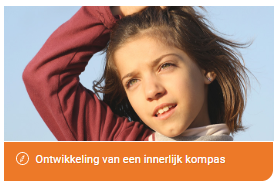 https://youtu.be/u3LXwLYLvjs
DE ONTWIKKELTHEMA'S VAN ONTWIKKELING VAN EEN INNERLIJK KOMPAS
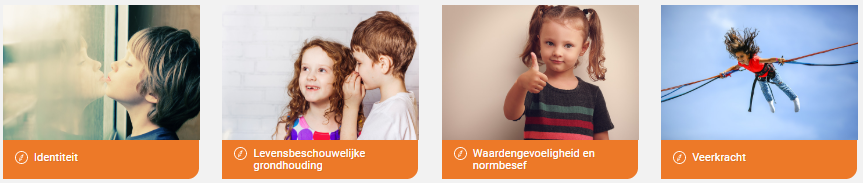 BESPREEK IN GROEP WAAROVER DEZE ONTWIKKELTHEMA’S ZOUDEN KUNNEN GAAN
ONTWIKKELTHEMA’S IN DETAIL
1
2
IDENTITEIT

Ik ontdek wie ik ben, waartoe ik word uitgenodigd en wie ik wil worden in een groter geheel. Ik durf en mag mezelf zijn.
Het innerlijk kompas draagt bij tot de ontwikkeling van onze identiteit. Die ontlenen we deels aan anderen en ontwikkelen we deels zelf. Onze leerlingen zijn, net als iedereen, betrokken in een netwerk van relaties. Het is vanuit die verbondenheid met de a/Andere dat ze kunnen groeien als unieke persoon. Alhoewel deze niet van elkaar te scheiden zijn, onderscheiden we binnen identiteit drie, met elkaar verbonden componenten:
-    een relationele identiteit (JIJ): ik ben relationeel         
      verbonden met de a/Andere,
een collectieve identiteit (WIJ): ik behoor tot een aantal  
      groepen en gemeenschappen,
-    een persoonlijke identiteit (IK): ik en wie ik ten diepste toe 
      ben, met mijn waarden, overtuigingen, interesses, lichaam,   
      talenten …
Leerlingen ontwikkelen hun identiteit gaandeweg. Ze  ontdekken wie ze zijn, wie ze gaandeweg worden en waartoe ze worden uitgenodigd. Binnen de metafoor van het innerlijk kompas duiden we identiteit als het zoeken naar en vinden van richting in het leven.
LEVENSBESCHOUWELIJKE GRONDHOUDING

Ik sta stil bij levensvragen en ga daarover in dialoog met de christelijke geloofstraditie en andere levensbeschouwingen.
Levensbeschouwing is de zoektocht naar de betekenissen en de waarde van het leven en hoe het goed geleefd kan worden. Levensbeschouwelijke ontwikkeling is het proces waarbij leerlingen ontdekken hoe ze in het leven staan. We nodigen ze uit om hun manier van zijn en van kijken naar het leven verder te verfijnen. In onze katholieke basisscholen nodigen we, vanuit de christelijke inspiratie van de school, kinderen heel specifiek uit om dit in dialoog met de christelijke geloofstraditie te doen. We doen dat in alle duidelijkheid. In Bijbelse termen: we plaatsen het licht van de kaars niet onder een korenmaat, want op die manier kan het niemand helpen om de weg te vinden. Maar we doen dit ook in alle bescheidenheid, met respect voor het licht dat kinderen van thuis uit met zich meedragen.
ONTWIKKELTHEMA’S IN DETAIL
3
We stimuleren leerlingen om levenbeschouwelijk in dialoog te gaan met elkaar.
Bij het opgroeien ontdekken leerlingen hoe mensen, op verschillende manieren, in het leven staan. Ze kunnen zich daarover verwonderen en er over nadenken. Dat is de basis van de grondhouding die we hier nastreven: zich openstellen voor de andere visies op het leven met het doel de eigen levensbeschouwelijke kijk te verruimen.   
 
Het ontwikkelthema ‘levensbeschouwelijke grondhouding’ staat in nauwe relatie met het ontwikkelveld ‘rooms-katholieke godsdienst (RKG)’, maar vervangt het niet. In levensbeschouwelijke grondhouding gaat het om het ontdekken van de nood om zin in het leven te vinden, een nood die alle mensen delen. Een katholieke school begeleidt dit ontdekkingsproces vanuit de christelijke traditie die haar inspireert. Maar de grondige kennismaking met de christelijke traditie als ondersteuning van eigen levensbeschouwelijke groei hoort bij de eigenheid van het ontwikkelveld RKG.
WAARDENGEVOELIGHEID EN NORMBESEF

Ik ben gevoelig voor en kan nadenken over wat waardevol is voor mezelf, voor anderen en mijn omgeving. Ik handel gewetensvol.

Het innerlijke kompas moet helpen om het goede te doen, om de goede richting te kiezen. Gaandeweg ontdekken leerlingen hoe waarden en normen mee die richting bepalen. Met waarden, meer specifiek intrinsieke waarden, duiden we de motieven en idealen aan die mensen in hun leven nastreven. Met normen duiden we de richtlijnen aan die helpen bij de organisatie van het dagelijks leven, de geldende afspraken en regels.  Belangrijk is dat leerlingen ervaren dat waarden en normen door mensen bepaald worden, vanuit een dialoog met levensbeschouwelijke bronnen, dat ze verschillend kunnen zijn, kunnen wijzigen of aangepast worden al naar gelang de context. De manier waarop de katholieke basisschool de christelijke stem laat klinken in het onderwijs dat zij aanbiedt, kan leerlingen in dit verband tot voorbeeld dienen.

Werken aan de ontwikkeling van waardengevoeligheid en normbesef moet kinderen er toe brengen om na te denken over wat waardevol is voor henzelf, voor anderen en hun omgeving. We streven ernaar dat ze gewetensvol kunnen handelen.
ONTWIKKELTHEMA’S IN DETAIL
4
VEERKRACHT
Ik geloof in mijn ontwikkelkracht en kan genieten. Ik ben op een passende manier weerbaar. Ik geloof dat ik ondanks tegenslag en ontmoediging steeds weer kan opstaan.
Tenslotte maakt een solide innerlijk kompas het mogelijk om veerkrachtig te reageren wanneer identiteitskeuzes onder druk komen te staan. Dat gebeurt bijvoorbeeld wanneer de omstandigheden waarin leerlingen leven plots veranderen, of er iets gebeurt met henzelf of met iemand uit hun omgeving waardoor hun leven een andere wending neemt. Veerkracht moet beletten dat leerlingen breken en er voor zorgen dat ze ondanks tegenslag geloven in de mogelijkheid om weer op te staan. Wanneer zich, verwacht of onverwacht, zich extra kansen aandienen betekent veerkrachtig zijn dat leerlingen deze kansen aangrijpen en benutten. Veerkrachtig zijn betekent ook erop vertrouwen dat moeilijke situaties geen eindpunt zijn. Als katholieke school geloven wij ook dat leerlingen mogen ontdekken dat zij in de meest kwetsbare situaties niet alleen staan, maar liefdevol gedragen worden door de a/Anderen.
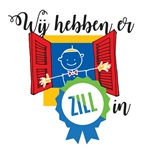 ONTWIKKELTHEMA’S IN DETAIL
Wanneer we nu weten wat er verstaan wordt onder de verschillende ontwikkelthema’s, kunnen we eens nadenken welke arrangementen / activiteiten / … we doen omtrent deze ontwikkelthema’s.
10 min per 2 / nadien plenum
ONTWIKKELTHEMA’S IN DETAIL
Nu duiken we in de leerlijnen.
Er zijn 4 leerlijnen. Eéntje per ontwikkelthema.
Dit wordt besproken per groep:
Kleuters
1e graad
2e graad
3e graad


Volgende vragen worden gesteld:
Werken wij aan dit doel? Waar of hoe?
Vinden we dit terug in een methode? Welke?
Is dit niet te makkelijk / moeilijk voor onze groep?

Kunnen we dit doel in ons (observeerbaar) kindvolgsysteem gebruiken? (KS)
OP WEG NAAR EEN INNERLIJK KOMPAS
Voor meer info:
https://zill.katholiekonderwijs.vlaanderen/#!/leerinhoud/IK

Voor opzoekwerk in verband met de klaspraktijk, begrippen of concordanties:
https://zill.katholiekonderwijs.vlaanderen/#!/bib/illustraties
[Speaker Notes: Selecteer de pijlen in de modus Diavoorstelling om de koppelingen te volgen.]